CHOCOLATE
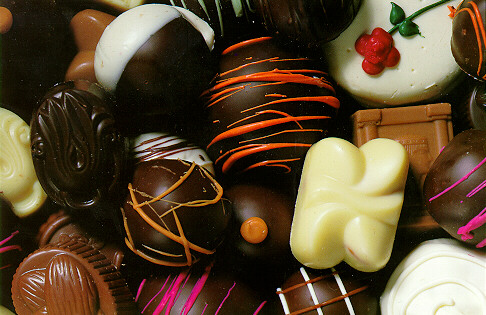 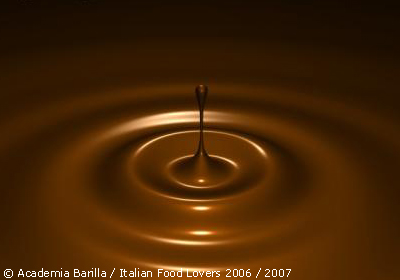 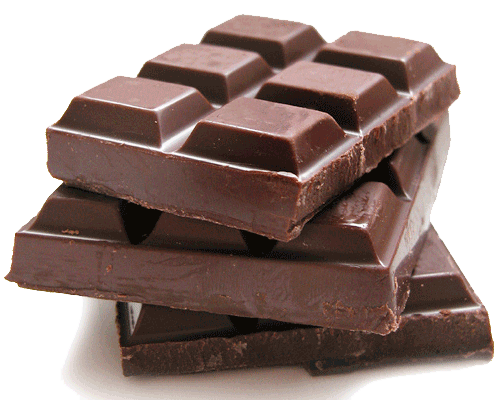 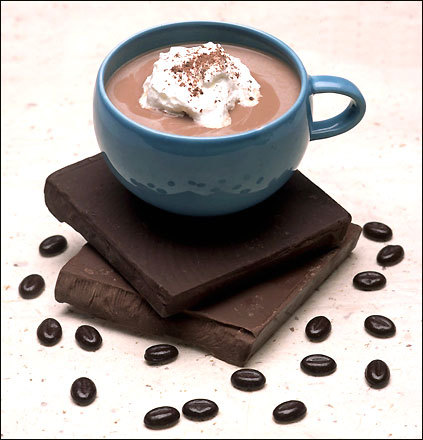 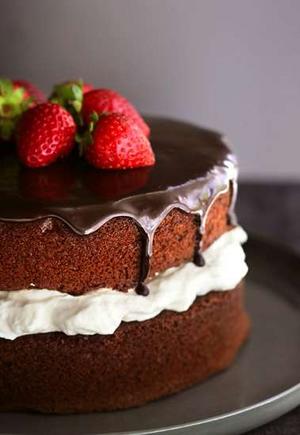 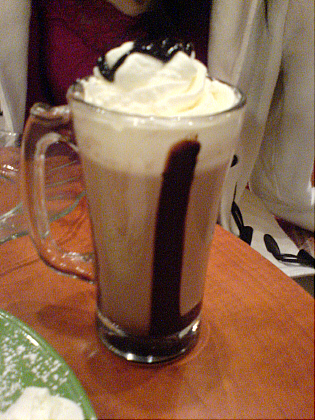 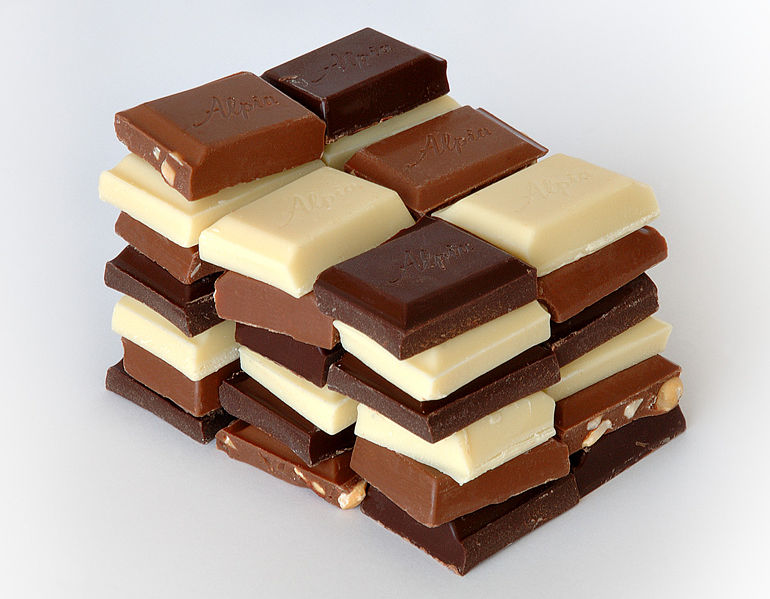 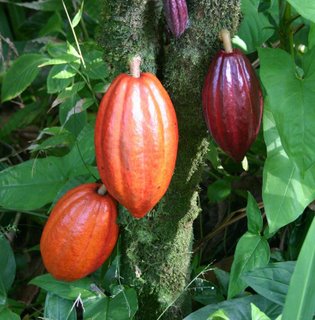 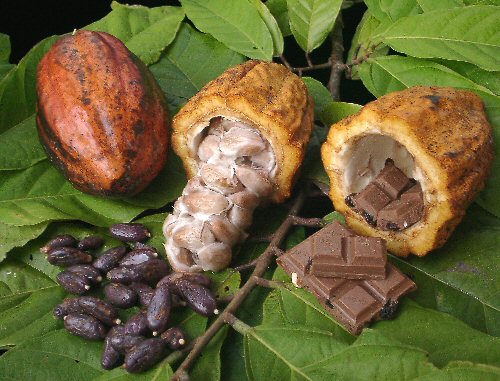 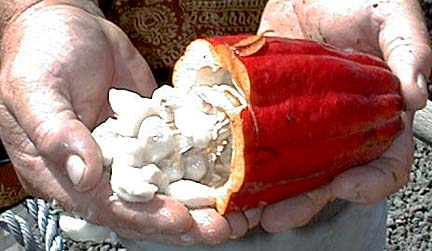 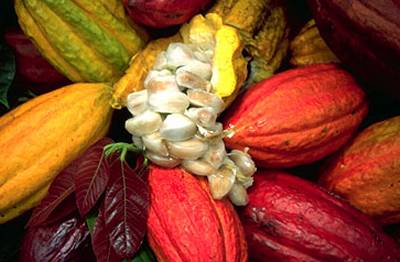 Cacao beans
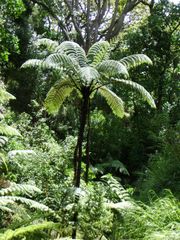 Cacao trees
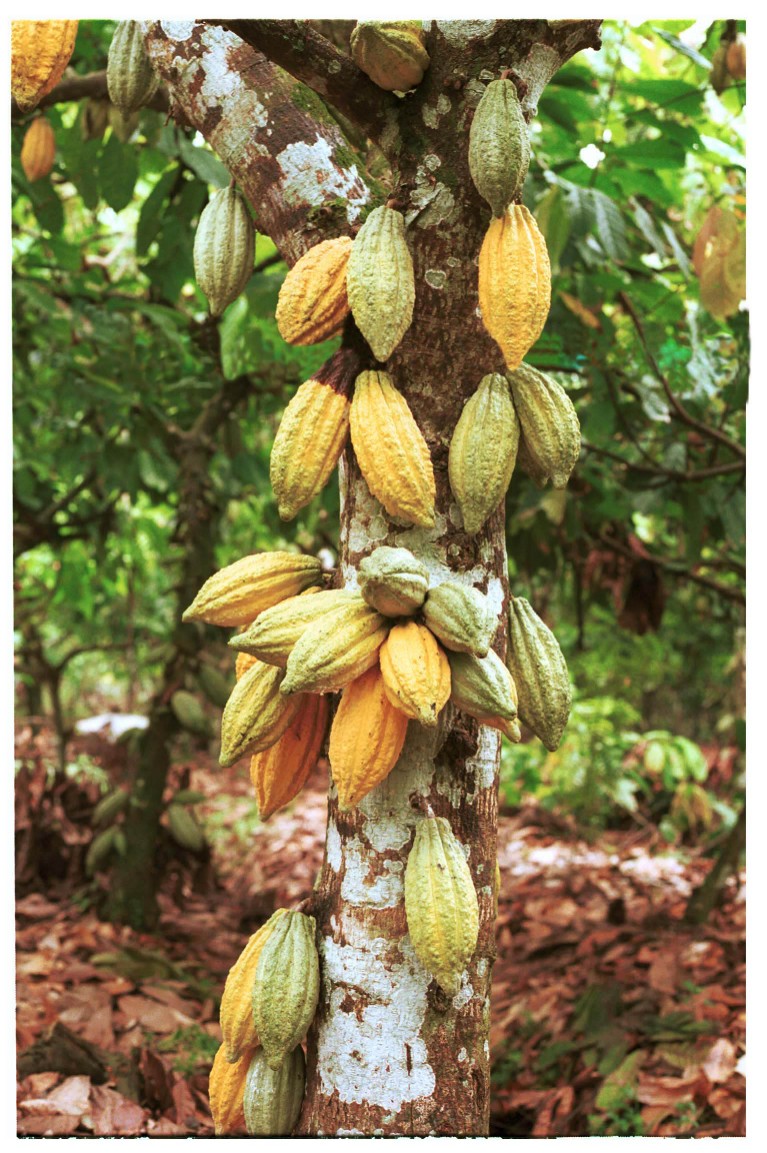 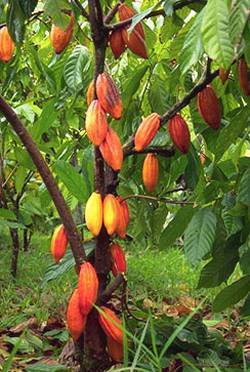 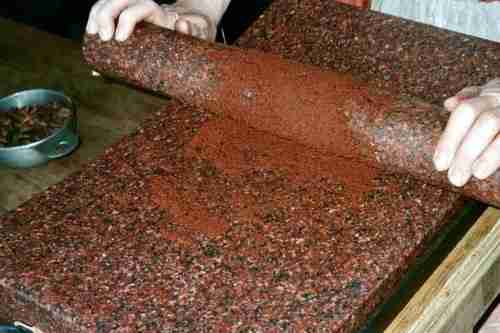 Cacao trees grow in…
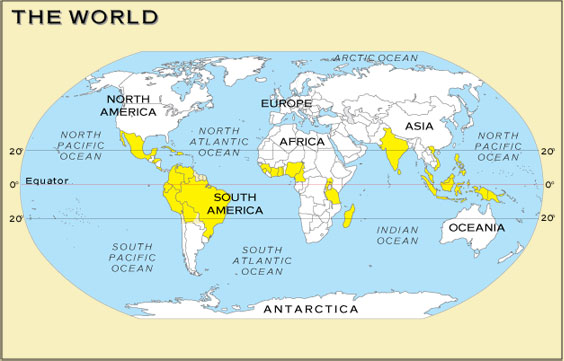 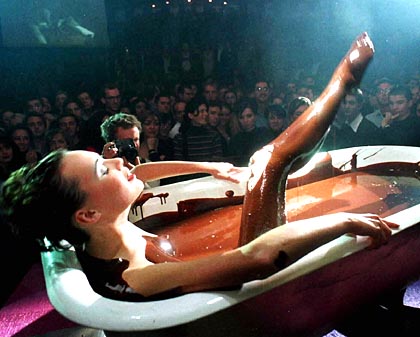 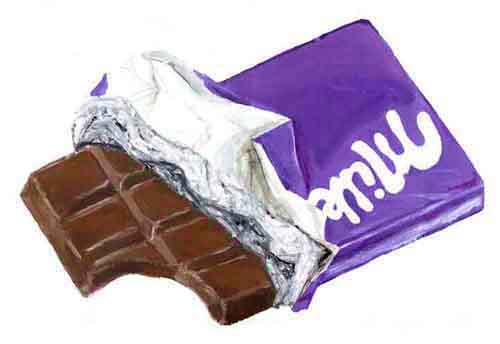 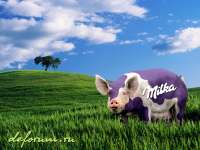 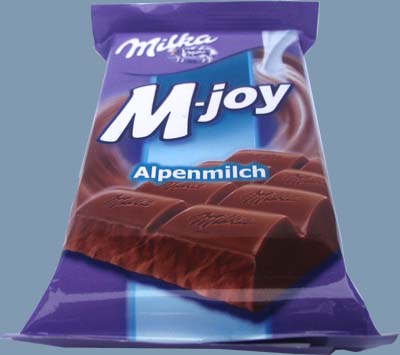 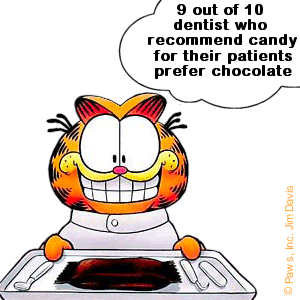 But don’t  risk,
axcept if you want to be …
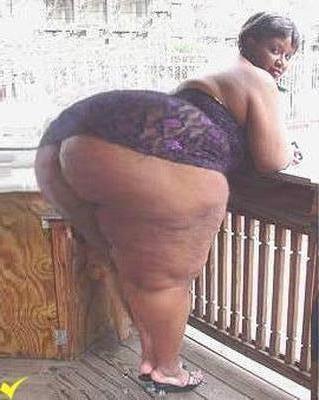 … fat
        

      “and end up like this”